CARDIOMEGALY & HEART FAILURE
DONE BY:
* ZAID MOKHLED TARAWNEH
* MUTAYAM IBRAHIM ABUQDEIRI
NORMAL CHEST X-RAY (PA)
NORMAL CHEST X-RAY ( LATERAL VIEW )
AP VIEW VS PA CXR VIEWS
WHY PA VIEW IS PREFERED IN CARIDIAC EVALUATIONS??
The heart, being an anterior structure within the chest, is magnified by an AP view. Magnification is exaggerated further by the shorter distance between the X-ray source and the patient, often required when acquiring an AP image. This leads to a more divergent beam to cover the same anatomical field.  
Sometimes (AP ) images are required 
when the patient cant stand upright
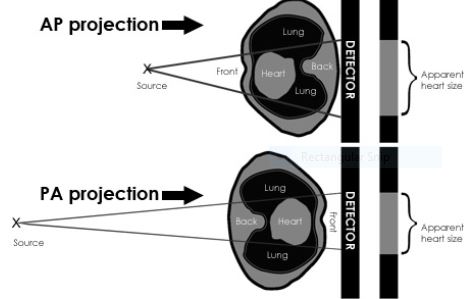 CARDIOMEGALY
Cardiomegaly (sometimes megacardia or megalocardia) is a medical condition in which the heart is enlarged. As such, it is more commonly referred to simply as "having an enlarged heart".
Cardiomegaly is not a disease, but rather a condition that can result from a host of other diseases such as obesity or coronary artery disease. Cardiomegaly can be serious: depending on what part of the heart is enlarged, the patient can suffer from heart failure. Recent studies suggest that cardiomegaly is associated with a higher risk of sudden cardiac death. Heart failures increase with age, more common in males, and African Americans. According to research conducted in June 2019, half of people diagnosed with heart failure die within 5 years of being diagnosed.Cardiomyopathy is also associated with cardiomegaly.
The causes of cardiomegaly vary from patient to patient, depending on each case. Many times this condition results from high blood pressure (hypertension) or coronary artery disease. An enlarged heart may not pump blood effectively, resulting in congestive heart failure. Cardiomegaly may improve over time, but many people with an enlarged heart (dilated cardiomyopathy) need lifelong treatment with medications. Having an immediate family member who has or had cardiomegaly may indicate that a person is more susceptible to getting this condition (congenital).
SIGNS AND SYMPTOMS
WHEN TO SEE THE DOCTOR?! Cardiomegaly is much easier to cope with when diagnosed early!
Signs and symptoms:
Shortness of breath
Abnormal heart rhythm (arrhythmia)
Swelling (edema)
Chest pain
Discomfort in other areas of the upper body, including one or both arms, the back, neck, jaw, or stomach
Severe shortness of breath
Fainting
CAUSES
High blood pressure
Heart valve disease
Cardiomyopathy
High blood pressure in the artery that connects your heart and lungs (pulmonary hypertension)
Fluid around your heart (pericardial effusion)Blocked arteries in your heart (coronary artery disease)
Low red blood cell count (anemia)
Thyroid disorders
Excessive iron in the body (hemochromatosis)
Rare diseases that can affect your heart, such as amyloidosis
RISK FACTORS & COMPLICATIONS
RISK FACTORS:
High blood pressure
A family history of enlarged hearts or cardiomyopathy
Congenital heart disease
Heart valve disease
COMPLICATIONS:
Heart failure
Blood clots
Heart murmur
Cardiac arrest and sudden death
DIAGNOSIS OF CARDIOMEGALY
Chest X-Ray
Electrocardiogram
Echocardiogram
Stress test
Cardiac computerized tomography
Blood tests
Cardiac catheterization and biopsy
CHEST X-RAY IN CARDIOMEGALY
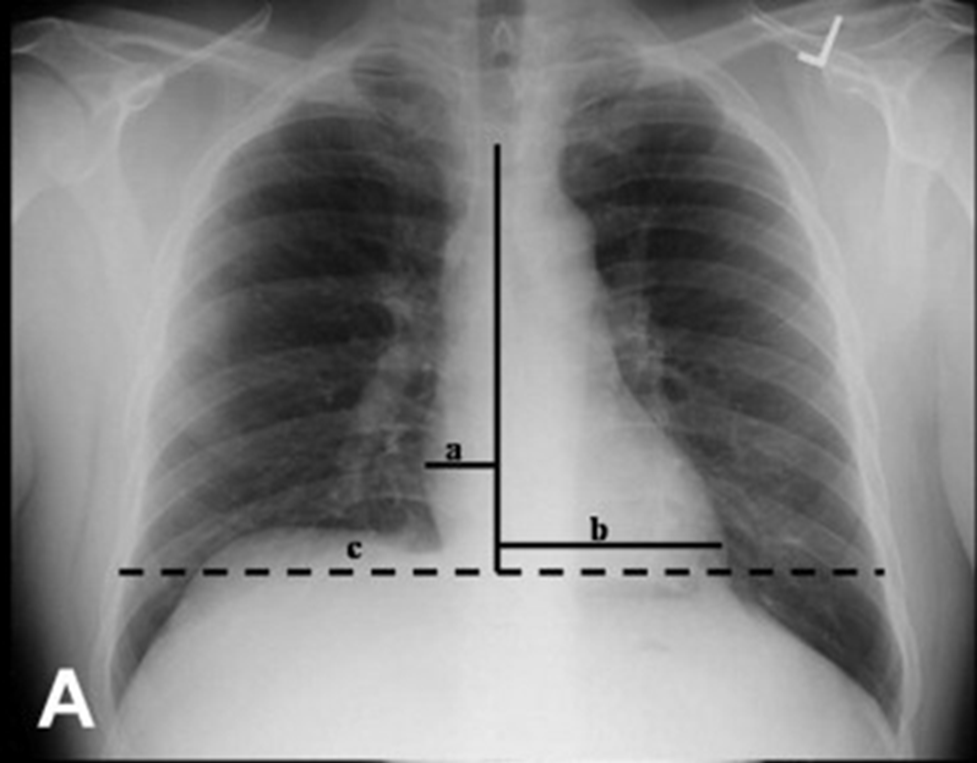 Transverse diameter of the heart was defined as the sum of; a (distance from midline to right heart border) and b (distance from midline to left heart border)
cardiothoracic ratio was obtained by dividing the transverse diameter of the heart by the transverse diameter of the chest measured at the level of the diaphragm (c) and multiplying the result by 100.
If  a+b/c > 0.5  then there is Cardiomegaly
LEFT ATRIAL ENLARGEMENT
Mitral stenosis/ regurgitation
 LVF
 LA myxoma
 VSD
 PDA
LEFT ATRIAL ENLARGEMENT
Widening of carina( normal 45-75 degree)
 Elevation of left bronchus
 Straightening of left border
 Double atrial shadow( shadow within shadow)
 Grade 1 –double cardiac contour
 Grade2	- LA touches RA border
 Grade 3 – LA overshoots the Rt. Cardiac border
 Displaces the descending aorta to the left and esophagus to  right seen in barium swallow
LA ENLARGEMENT
DOUBLE SHADOW, WIDENING CARINA, ELAVATION OF LEFT BRONCHUS, LEFT ATRIAL APPENDAGES ENLARGEMENT
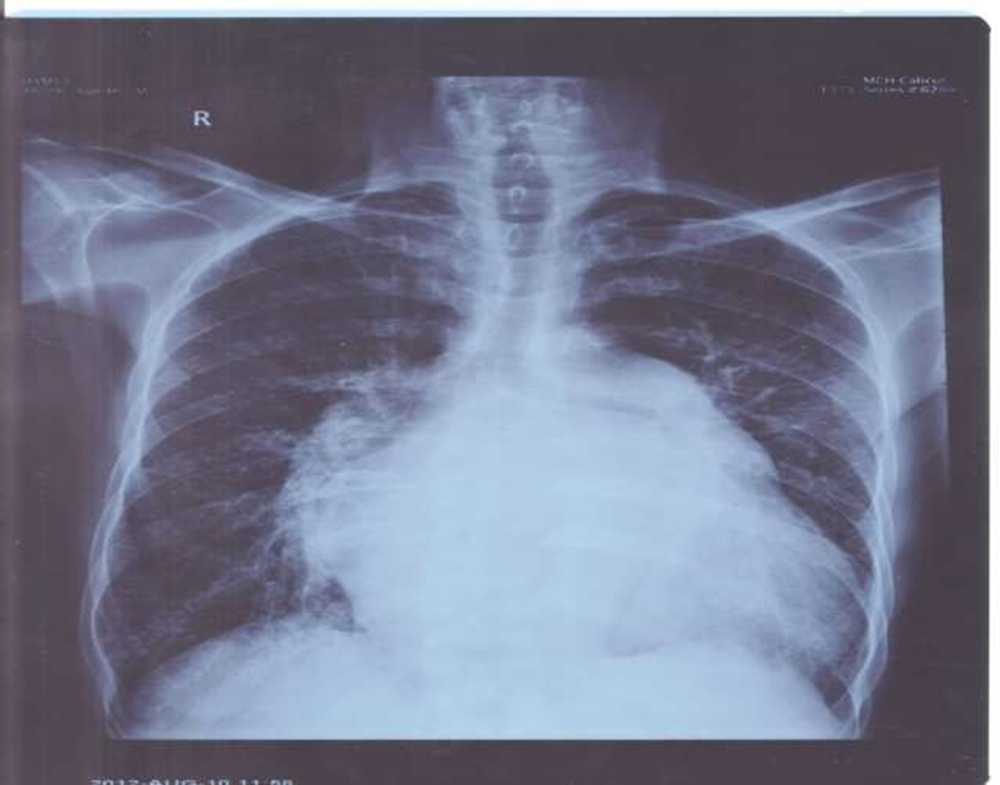 Aneurysmal LA – When La enlarges to left and right and approaches within  an inch of lateral chest wall
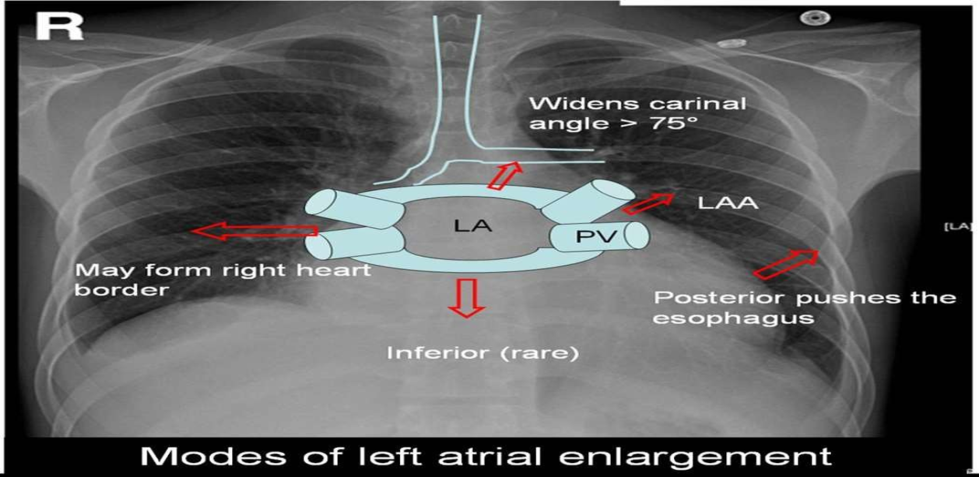 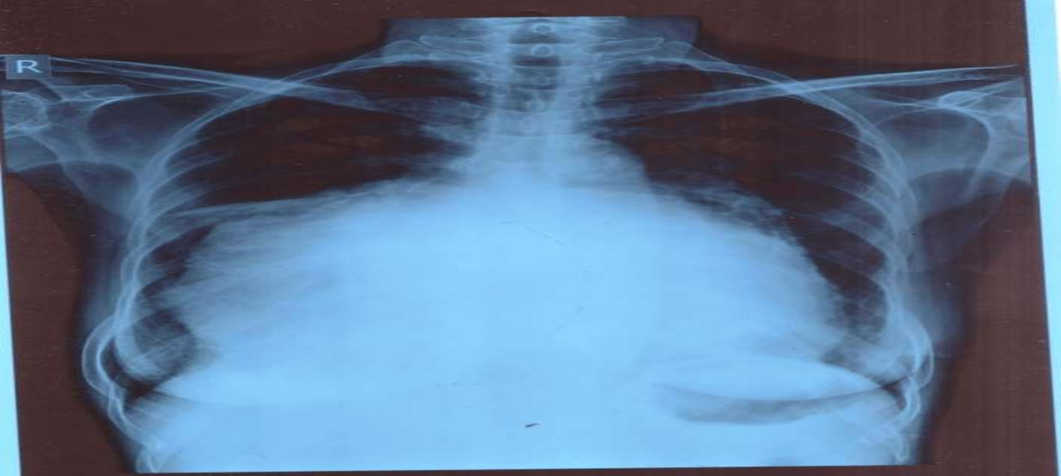 LEFT VENTRICULAR ENLARGEMENT
 Pressure overload: HTN, AS
 Volume overload: VSD, AR, MR
 Aneurysm
 Cardiomyopathy
LEFT VENTRICULAR ENLARGEMENT
Left cardiac border gets enlarged and becomes more convex
resulting in cardiomegaly
Lt. cardiac border dips into lt. dome of diaphragm
 rounded apical segment
 cardiophrenic angle is obtuse  (منفرج الزاوية)
LVE – SHMOO SIGN :P
RIGHT ATRIAL ENLARGMENT
Tricuspid stenosis/ regurgitation
 ASD
 AF
 Ebstein anomaly
 Pulmonary atresia
RIGHT ATRIAL ENALRGEMENT
Rt. Cardiac border becomes more  convex	> 50% of right border
Rt. Atrial border extends >3  intercostal spaces
Measurement from mid vertical line  to max. convexity in rt. Border>5 cm  in adult & >4cm in children
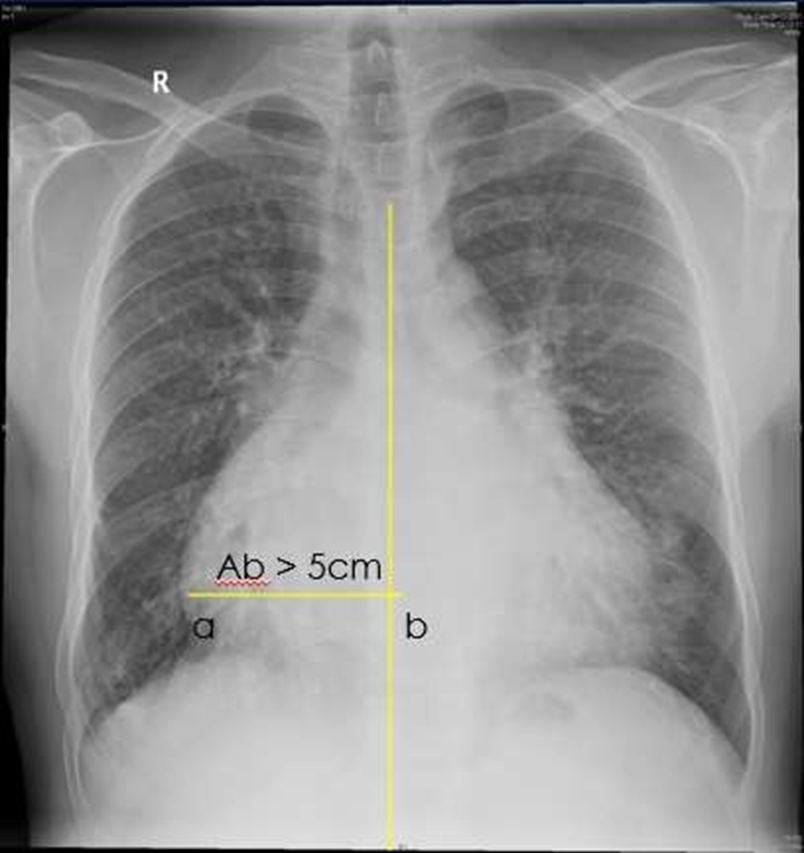 RIGHT VENTRICULAR ENLARGEMENT
PV stenosis
 Cor pulmonale
 ASD
 Tricuspid regurgitation
 Secondary to LVF
RIGHT VENTRICULAR ENLARGEMENT
Only extreme dilatation causes signs on frontal  view
Straightening/ convexity of left upper cardiac  contour
Upturned cardiac apex
Left upper cardiac margin parallels left main stem  bronchus as a long convex curvature
Large appearance of MPA
Occurs higher on the left heart border b/w left  ventricular contour and pulmonary outflow tract
RT VENTRICULAR ENLAREGEMENT
Bilatrial enlargement
Right atrial enlargement manifests as a shift of the right atrial contour to the right side .
Left atrial enlargement manifests as a double atrial contour within the right atrial shadow .
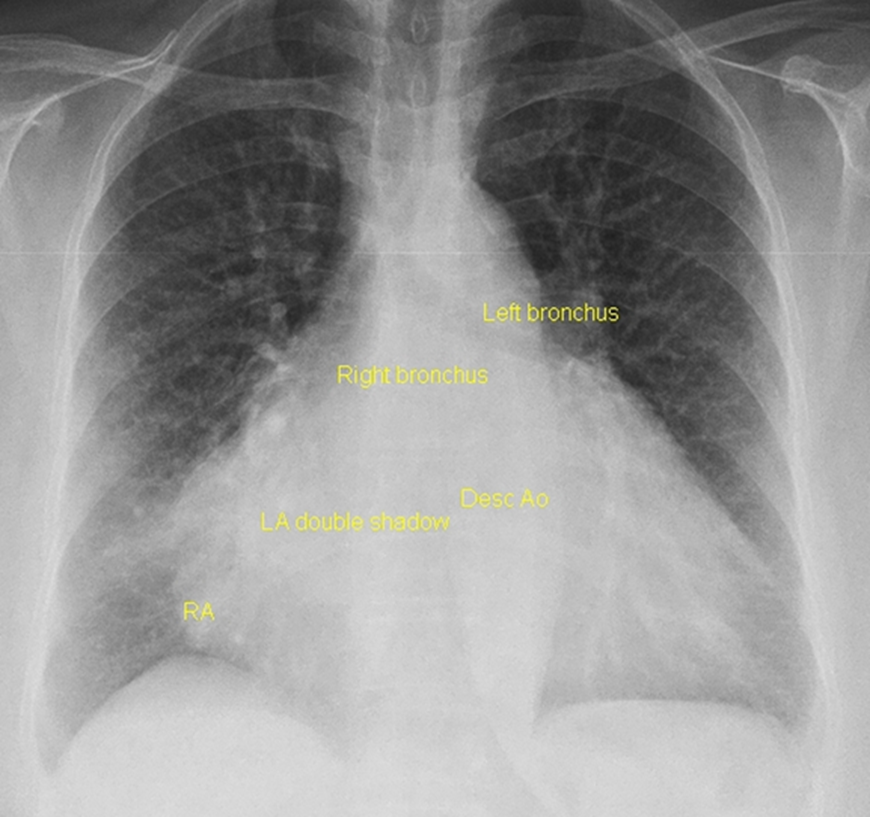 HEART FAILURE
Clinical syndrome
Impaired ability of left ventricle to  fill or eject blood.

Heart failure with reduced ejection fraction (HFrEF)
•Systolic heart failure
•Problem ejecting blood from left ventricle
•Usually caused by a dilated cardiomyopathy

Heart failure with preserved ejection fraction (HFpEF)
•Diastolic heart failure
•Problem filling left ventricle with blood 
 Usually caused by a HTN
CAUSES
Cardiomyopathy
Hypertension
A congenital heart defect
Heart valve diseases
Certain cancer treatments, such as chemotherapy drug or alcohol misuse
Certain types of arrhythmias

High-Output Heart Failure (an increase in cardiac output is needed for the requirements of peripheral tissues for oxygen. Is due to :
Thyroid diseases 
severe forms of anemia
SIGNS AND SYMPTOMS OF HF
•Most heart failure symptoms from volume overload which is assessed by physical exam:

Dyspnea (Orthopnea, Paroxysmal nocturnal dyspnea )
Classic finding is Crackles 
Non-productive cough 
Lower extremity pitting edema
Pathologic S3 
Chest X-ray shows congestion
Elevated jugular venous pressure
Diagnosis
History
Physical examination
Chest X-ray
Transthoracic echocardiogram
EKG
BNP level
Right heart catheterization
X-RAY OF HEART FAILURE
The radiological features are :

 -   Cardiac enlargement.

 -  Upper lobe vascular dilatation. (cephalization)

 -  Pleural effusion 

 -  Interstitial pulmonary edema: (kerley B lines)               

 -  Alveolar pulmonary edema: 
     The bilateral  central edema is described as bat’s wing
CARDIAC ENLARGEMENT
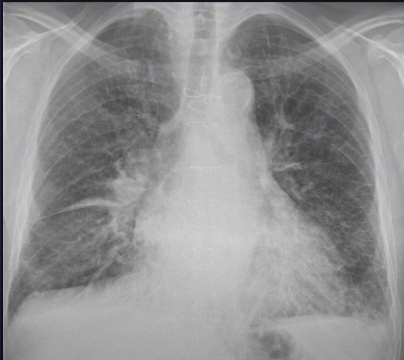 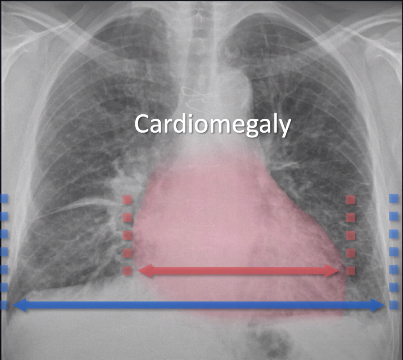 CARDIAC ENLARGEMENT
1- keep in mind that heart failure can occur with normal size heart

2- cardiomegaly is considered when the cardiothoracic ratio is more the 0.5 that is when the largest transverse distance between the right and left heart borders of cardiac silhouette is greater than the half of the width of the thorax 

3- you should be aware that in anterio-posterior views the termination of the heart is unreliable due to magnification
CEPHALIZATION
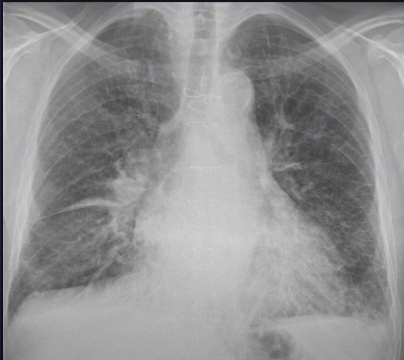 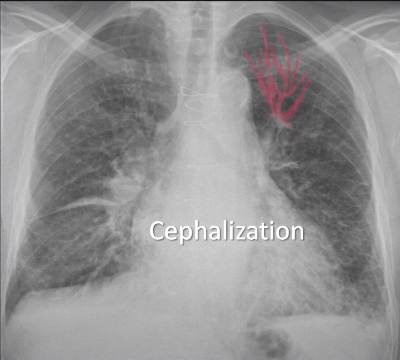 CEPHALIZATION
1- Cephalization refers to the redistribution of blood into the upper lobe vessels

2- It is one of the first findings of congestive heart failure 

3- This finding should be inspected only in erect X-ray since equalization of blood may occur in supine position
HILAR ENLARGEMENT
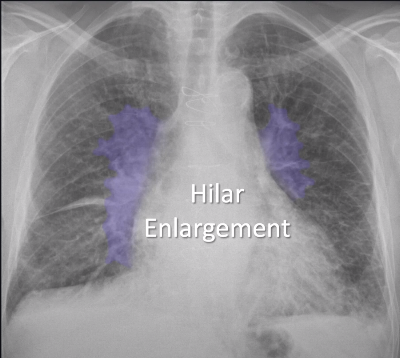 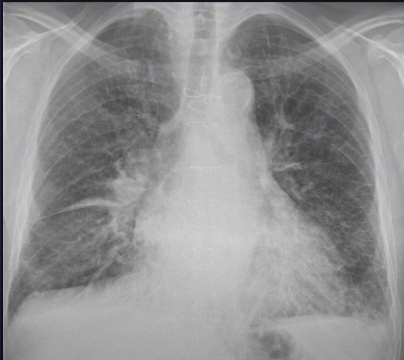 HILAR ENLARGEMENT
1- The Hilar region in this X-ray has irregular borders due to pulmonary venous congestion.  


2- It is unlike Hilar lymph nodes enlargement that appears as a large lumpy mass .
INTERSTITIAL PULMONARY EDEMAKerley lines
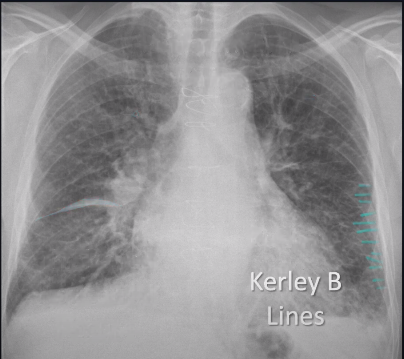 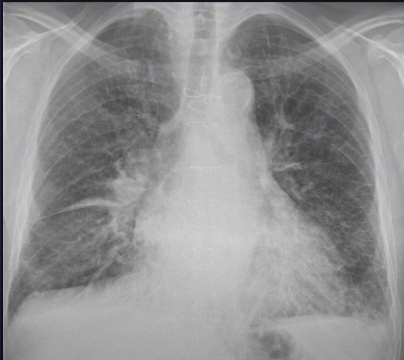 KERLEY LINES
Kerley lines are a sign seen on chest radiographs with interstitial pulmonary edema : 
Kerley A lines: These are longer (at least 2cm and up to 6cm) unbranching lines coursing diagonally from the hila out to the periphery of the lungs.

     Kerley B lines : These are short parallel lines at the lung periphery. These lines represent interlobular septa, which are usually less than 3 cm in length and parallel to one another at right angles to the pleura.

    They are located peripherally in contact with the pleura, they are most frequently observed at the lung bases at the costophrenic angles on the PA radiograph

    Causes of Kerley B lines include pulmonary edema, malignant lymphoma, viral and mycoplasmal pneumonia and sarcoidosis. 
 
  Kerely B is more common than kerely A
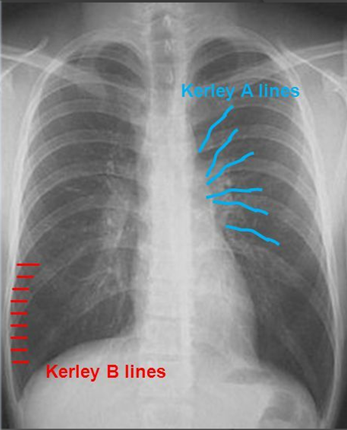 THICKENED HORIZONTAL FISSURE
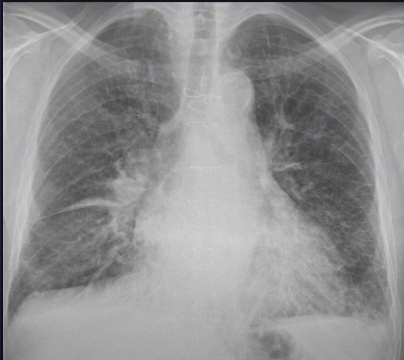 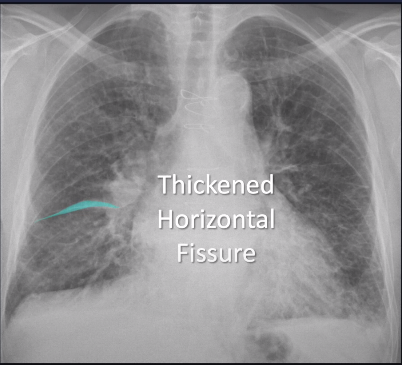 PLEURAL EFFUSION
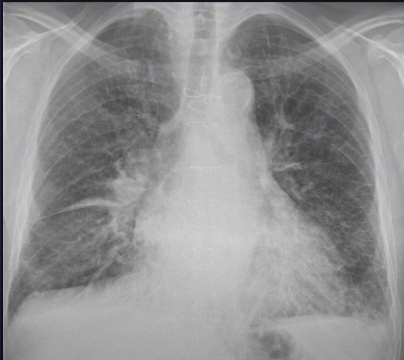 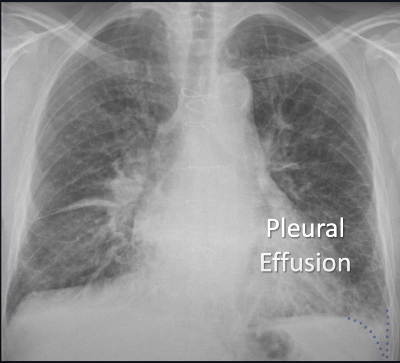 PLEURAL EFFUSION
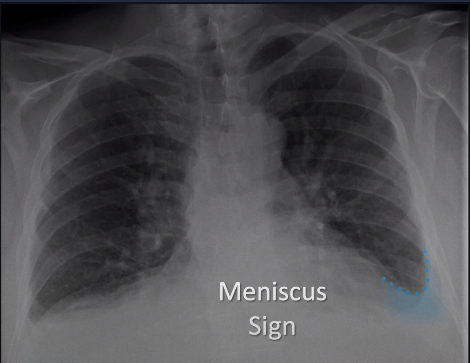 ALVEOLAR PULMONARY EDEMA
- Accumulation of fluid in the alveolar spaces. The bilateral  central edema is described as bat’s wing
It is a late stage of CHF
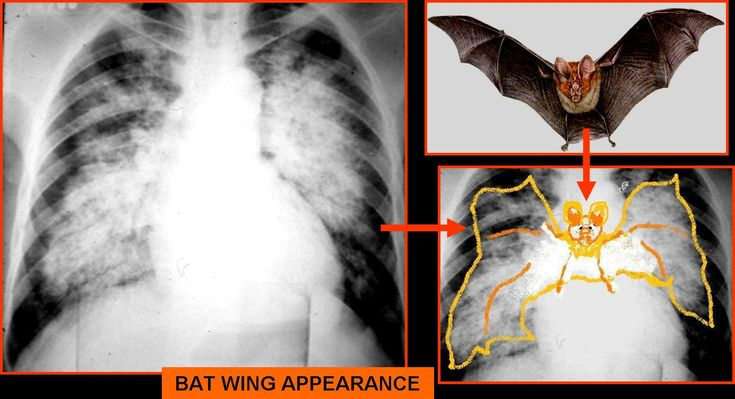 ALVEOLAR PULMONARY EDEMA
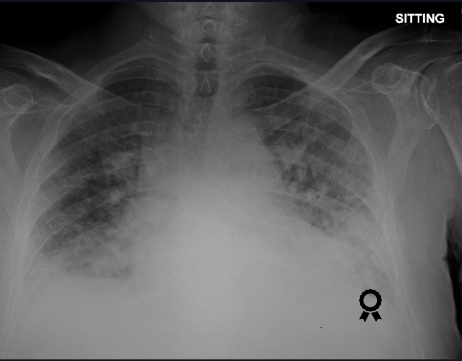 Treatment
Remember that we need a transthoracic echocardiogram to distinguish HFpEF from HFrEF because it is critical to determine therapy
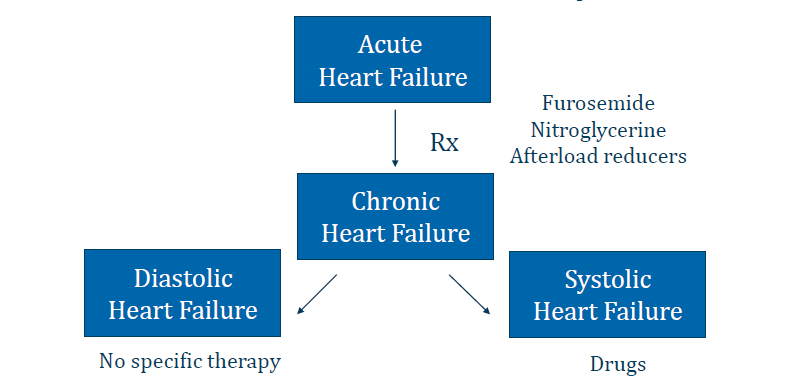 THANK YOU